Страна ,открывшая путь в космос
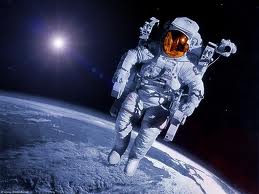 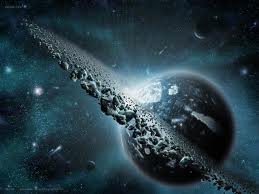 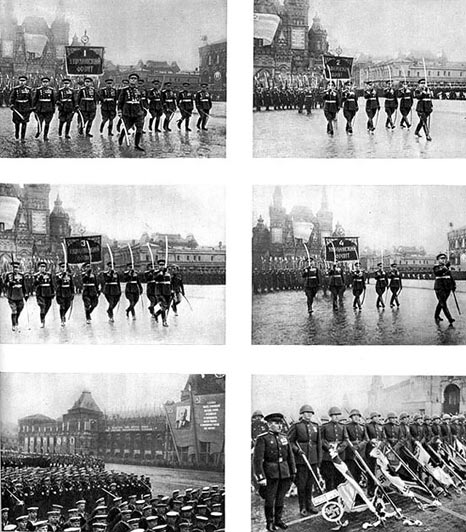 После Великой Отечественной войны другие государства не верили, что СССР сможет быстро восстановиться.
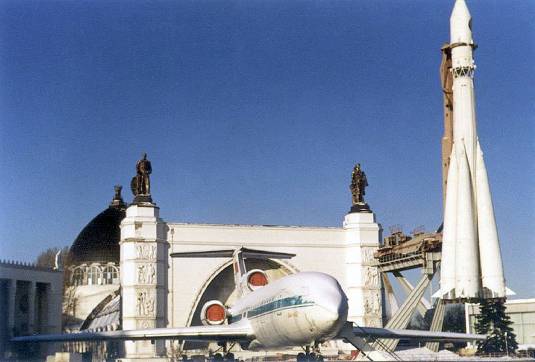 Но советский народ восстанавливал разрушенные войной заводы и фабрики и мечтал о полёте в космос
Сегодня мы узнаем о величайших открытиях ученых нашей страны , позволивших вывести человека в космос
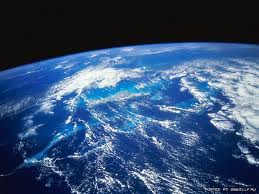 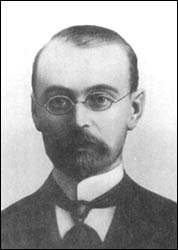 Двадцатый век России - это не только войны и революции . Он дал миру величайшие открытия .Он вывел человека в космос .«Человечество в погоне за светом и пространством  сначала робко проникнет за пределы атмосферы, а затем завоюет все околосолнечное пространство …».Эти слова принадлежат основоположнику космонавтики Константину Эдуардовичу Циолковскому .
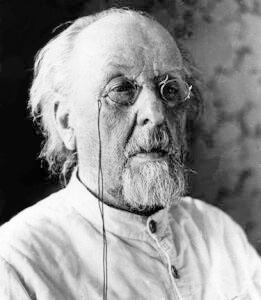 Константи́н Эдуа́рдович Циолко́вский (5 (17) сентября 1857,  Рязанская губерния, Российская империя — 19 сентября 1935, Калуга, СССР) — русский и советскийучёный-самоучка, исследователь, школьный учитель. Основоположник современной космонавтики. Обосновал вывод уравнения реактивного движения, пришёл к выводу о необходимости использования «ракетных поездов» — прототипов многоступенчатых ракет. Автор работ по аэродинамике, воздухоплаванию и другим наукам.
Представитель русского космизма, член Русского общества любителей мироведения. Автор научно-фантастических произведений, сторонник и пропагандист идей освоения космического пространства. Циолковский предлагал заселить космическое пространство с использованием орбитальных станций, выдвинул идеи космического лифта, поездов на воздушной подушке. Считал, что развитие жизни на одной из планет Вселенной достигнет такого могущества и совершенства, что это позволит преодолевать силы тяготения и распространять жизнь по Вселенной.
Событие, которое положило начало космической эры
4 октября 1957 года с космодрома Байконур в 22 часа 28 минут московского времени был запущен первый искусственный спутник Земли.
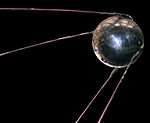 Первыми , из живых существ, в космосе побывали собаки
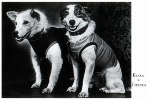 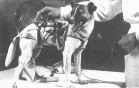 Лайка
Белка и Стрелка
3 ноября 1957 года путешествие в космос свершила собака Лайка
Ла́йка (1954 — 3 ноября 1957) — советская собака-космонавт, первое животное, выведенное на орбиту Земли. Была запущена в космос 3 ноября 1957 года в половине шестого утра по московскому времени на советском корабле «Спутник-2». На тот момент Лайке было около двух лет, и вес — около 6 килограммов.
Возвращение Лайки на Землю не планировалось. Как и многие другие животные в космосе, собака погибла во время полёта — через 5—7 часов после старта она умерла от стресса и перегрева, хотя предполагалось, что она проживёт около недели.
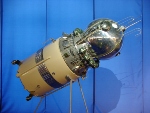 Но была мечта - пилотируемый корабль. Он  должен обеспечивать условия жизни космонавта, его надо возвратить на Землю, учесть перегрузки, которые испытывает организм человека при старте и спуске, и многое другое. Такой корабль был создан в нашей стране в очень сжатые сроки. Его назвали «Восток».
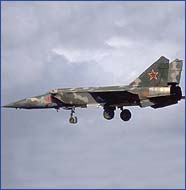 Параллельно с инженерно-техническими работами шел подбор будущих космонавтов. В него вошли молодые летчики Военно-воздушных сил СССР
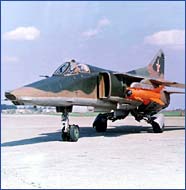 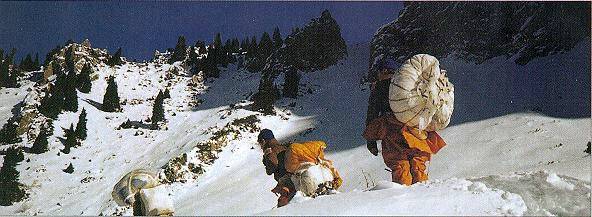 Тренировка космонавтов на выживание в горах. 

   Помимо того, что космонавты должны быть крепкими и ловкими, они еще должны быть готовы к незапланированной посадке в горной местности, где немедленную помощь получить невозможно.
Тренировка в условиях гидроневесомости. Центр подготовки космонавтов.
Скафандр первого поколения «Восток», теперь находится в музее. Вместе со шлемом он весит около 11 кг.
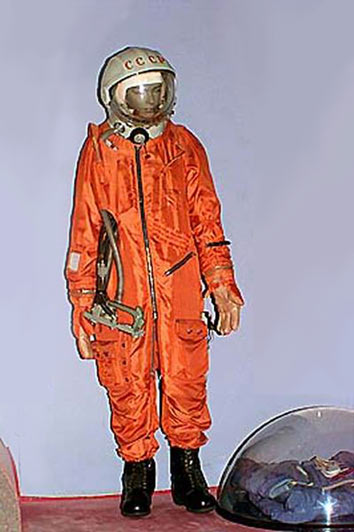 Полет человека в космос связан с именем выдающегося ученого, главного конструктора ракетно – космических систем, Сергея Павловича Королёва .
Серге́й   Па́влович  Королёв (30 декабря 1906 (12 января 1907), Житомир — 14 января 1966, Москва) — советский учёный, конструктор и организатор производства ракетно-космической техники и ракетного оружия СССР, основоположник практической космонавтики. Крупнейшая фигура XX века в области космического ракетостроения и кораблестроения.
  С. П. Королёв является создателем советской ракетно-космической техники, обеспечившей стратегический паритет и сделавшей СССР передовой ракетно-космической державой. Является ключевой фигурой в освоении человеком космоса. Благодаря его идеям был осуществлён запуск первого искусственного спутника Земли и первого космонавта Юрия Гагарина.
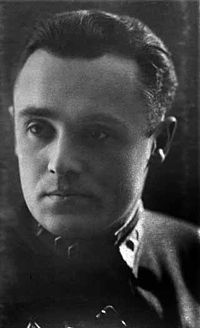 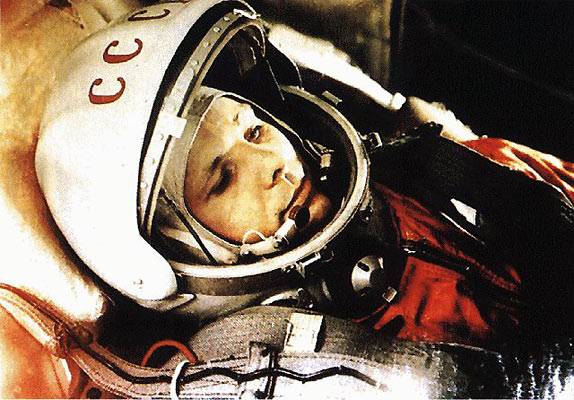 12 апреля 1961 года впервые в истории человечества Юрий Гагарин совершил полет в космос на космическом корабле «Восток». Полет продолжался 1 час 48 минут.
[Speaker Notes: рассказ приложение]
Юрий Алексеевич Гагарин
Ю́рий   Алексе́евич  Гага́рин (9 марта 1934,   Клушино,       Гжатский район, Западная область РСФСР, СССР — 27 марта 1968, около города Киржач, Владимирская  область, РСФСР, СССР) — лётчик-космонавт СССР, первый человек в мире, совершивший полёт в космическое пространство.
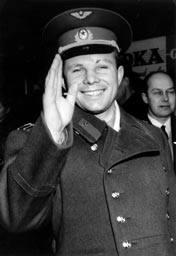 12 апреля 1961 года с космодрома Байконур впервые в мире стартовал космический корабль «Восток» с пилотом-космонавтом Юрием Алексеевичем Гагариным на борту. За этот полёт ему было присвоено звание Героя Советского Союза и воинское звание майора досрочно (взлетал в звании старшего лейтенанта), а начиная с 12 апреля 1962 года, день полёта Гагарина в космос был объявлен праздником — Днём космонавтики.
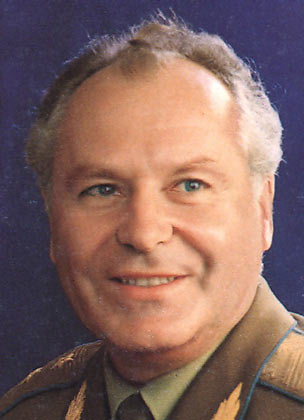 Всего через несколько месяцев, 6 августа 1961, дублер Гагарина, Герман Титов, на корабле «Восток-2» совершил второй в мире космический полет, который длился уже более суток.
16 июня 1963 года полет в космос совершила первая в мире женщина-космонавт — Валентина Терешкова. Полет на космическом корабле "Восток-6" длился 70 часов 50 минут. Корабль совершил 48 оборотов вокруг Земли. В то же время на околоземной орбите находился корабль «Восток-5», пилотируемый Валерием Быковским.
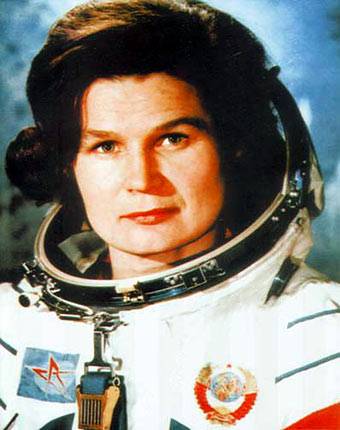 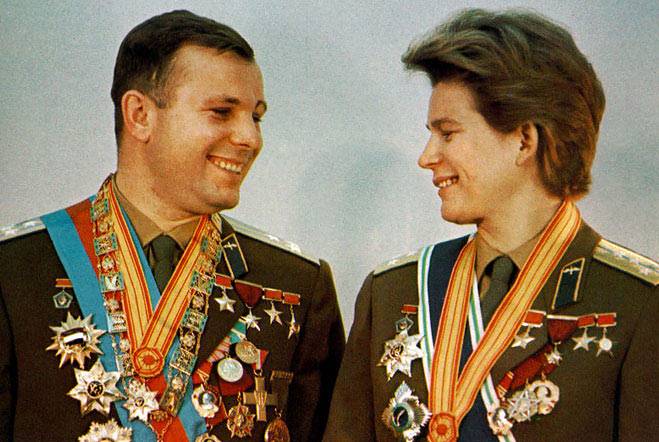 Ракета Ю.А.Гагарина
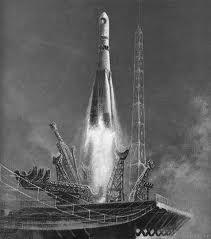 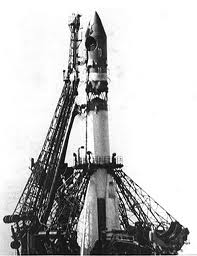 Юрий Алексеевич Гагарин
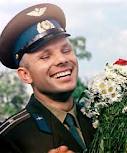 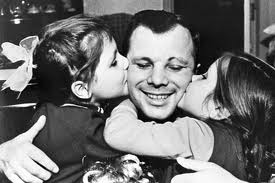 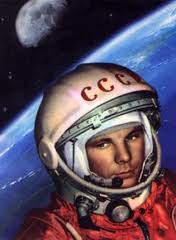 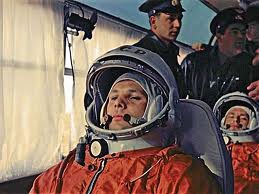 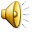 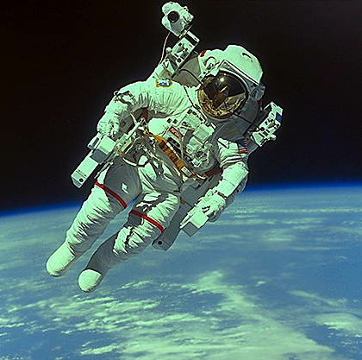 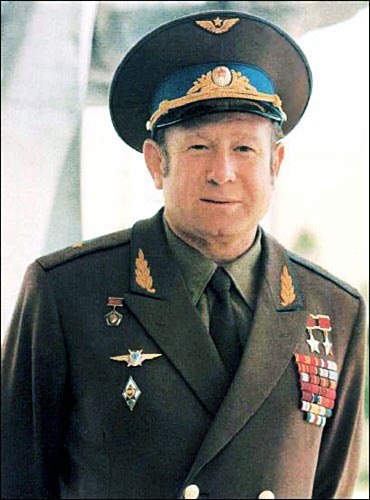 Впервые человек совершил  выход в космос18 марта 1965 года. Это был советский космонавт, член экипажа космического корабля «Восход-2», Алексей Архипович Леонов.
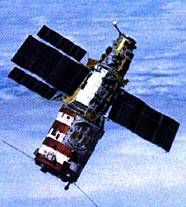 Станция «Салют» — Первая в мире обитаемая орбитальная станция «Салют» служила космонавтам домом и лабораторией.
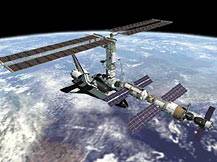 Орбитальная станция «Мир»
[Speaker Notes: Рассказ. Приложение.]
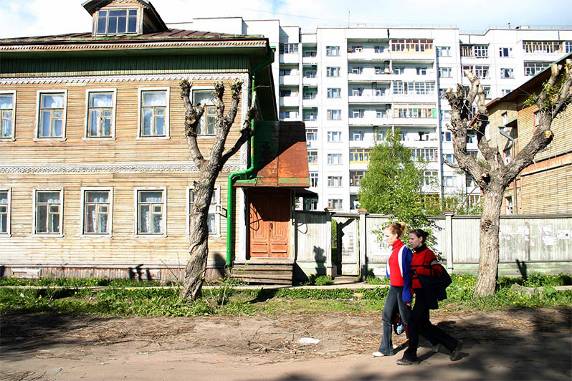 В 70-м годам большинство жителей проживали в городах.  Тысячи семей смогли переехать из коммуналок в отдельные квартиры.
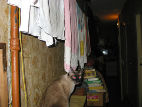 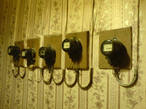 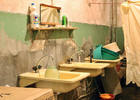 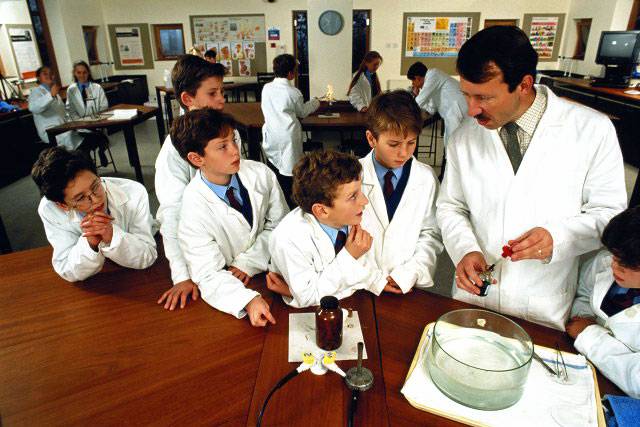 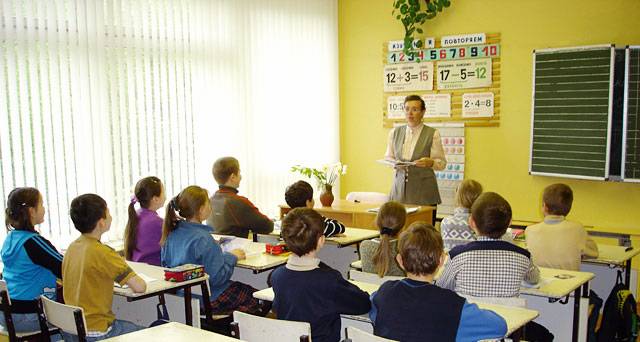 В эти годы особенно стало цениться образование. Многие молодые люди стремились закончить не только среднюю школу, но и получить высшее образование.
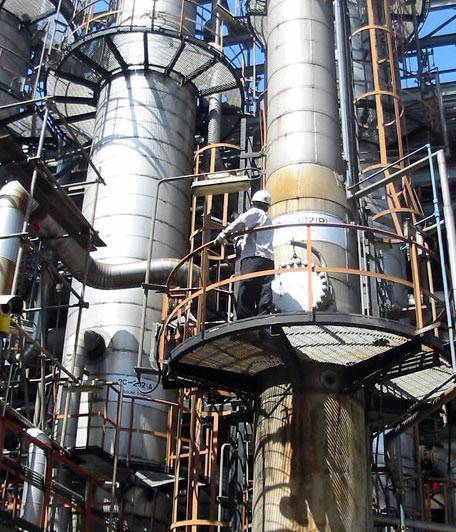 В стране строились 
новые заводы.
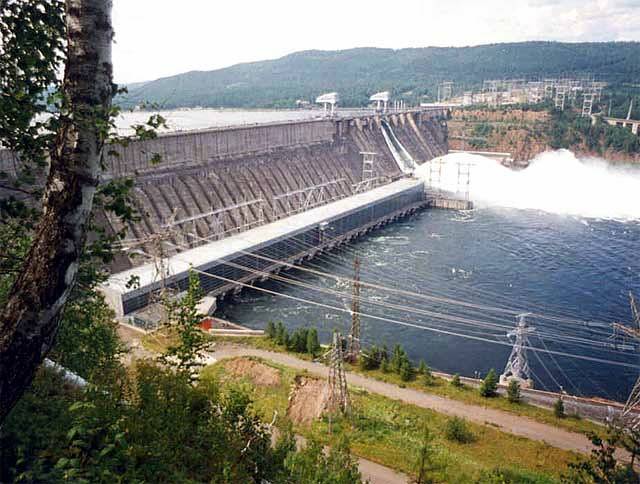 На могучих сибирских реках были возведены мощные электростанции: Братская, Красноярская. Саяно-Шушенская.
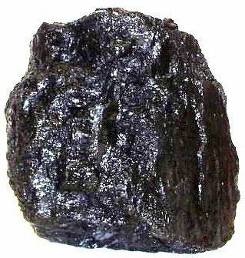 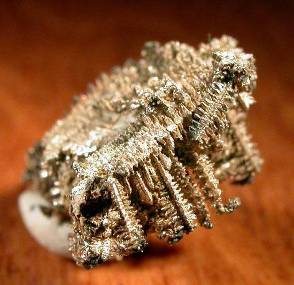 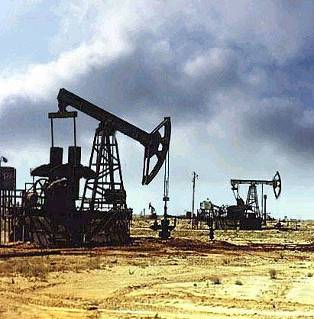 Началась добыча богатейших запасов нефти и газа в Западной Сибири.
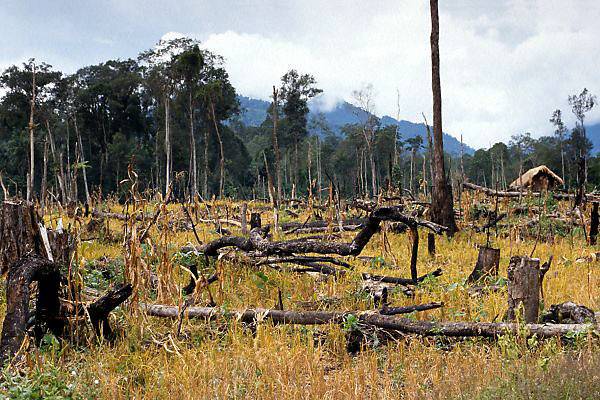 Но больше всего пугало то, что распорядиться этими богатствами могли не всегда разумно.
   Вырубались ценнейшие леса.
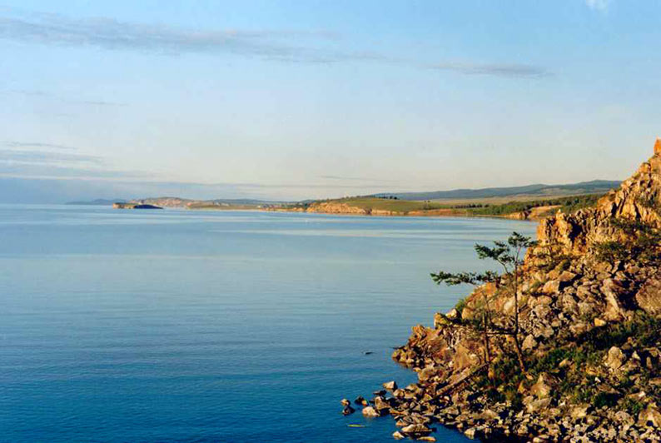 Заводы и фабрики загрязняли воздух и воду. Под угрозой загрязнения оказалось самое уникальное озеро планеты- Байкал.
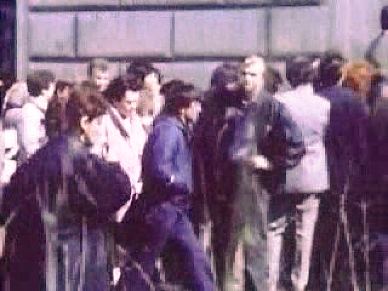 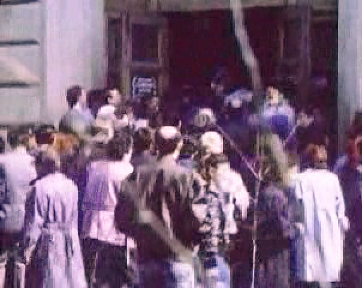 Люди надеялись на обеспеченную жизнь. Но дела в стране шли не так успешно, как бы хотелось всем. Экономика страны столкнулась со сложностями. Чтобы купить нужную вещь, надо было отстоять огромную очередь или получить талон на приобретение товара в следующий раз. Не хватало продуктов питания, бытовой техники, мебели. Даже мыло и стиральный порошок можно было купить только по талонам.
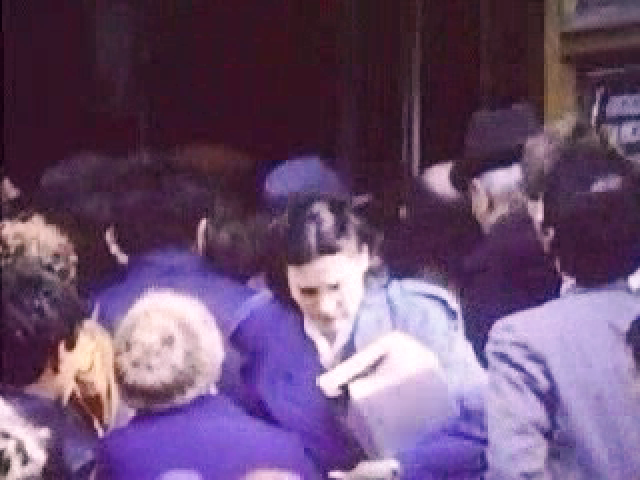 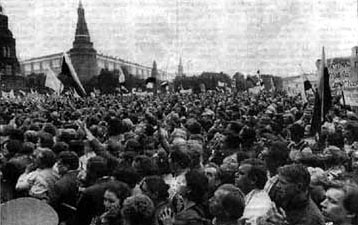 Митинг в Москве на Манежной площади. 
 
В городах СССР проводились многотысячные митинги с требованием проведения реформ.
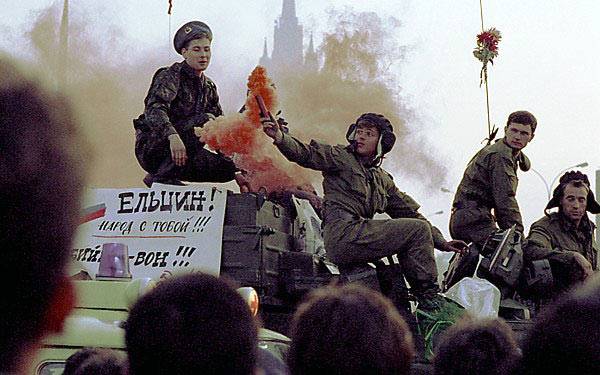 19 августа 1991 года Государственным комитетом по чрезвычайному положению (ГКЧП) была предпринята попытка государственного переворота. Его результом стало падение коммунистического режима.